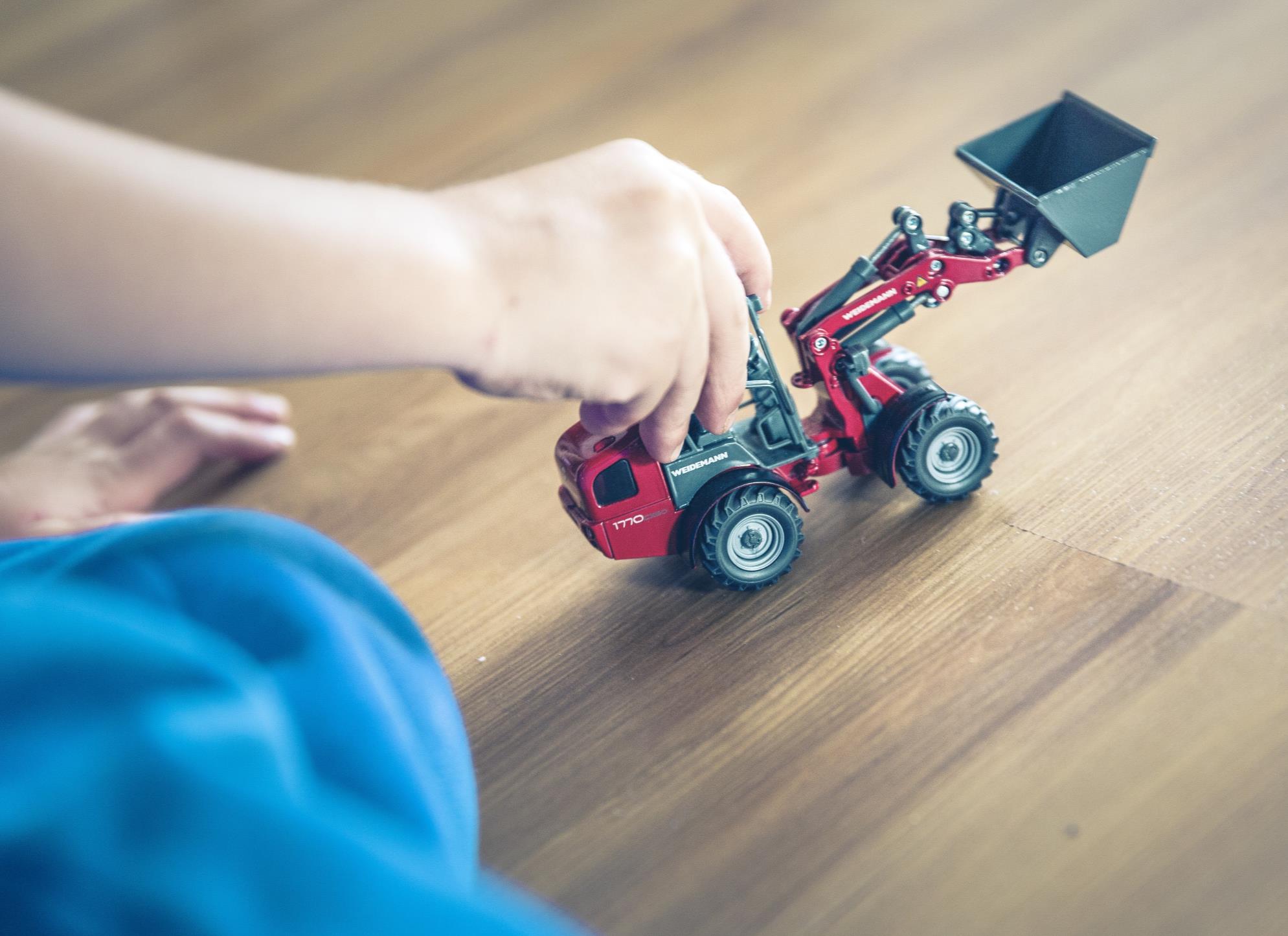 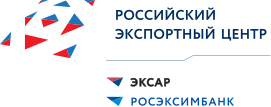 РОССИЙСКИЙ ЭКСПОРТНЫЙ ЦЕНТР
Государственный институт поддержки несырьевого экспорта
ГЕОГРАФИЯ МЕЖДУНАРОДНОГО И
РЕГИОНАЛЬНОГО ПРИСУТСТВИЯ
ОТ РЕГИОНОВ К ЗАРУБЕЖЬЮ
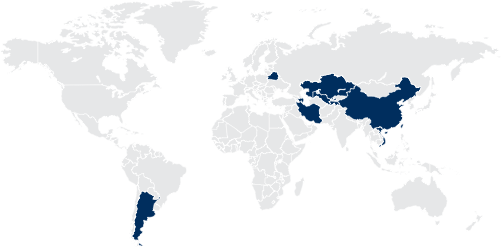 Региональные представительства:
Белгород Владивосток Екатеринбург Иркутск Уфа Калининград Краснодар Красноярск Нижний Новгород Хабаровск Новосибирск Ростов-на-Дону Самара Санкт-Петербург Ставрополь
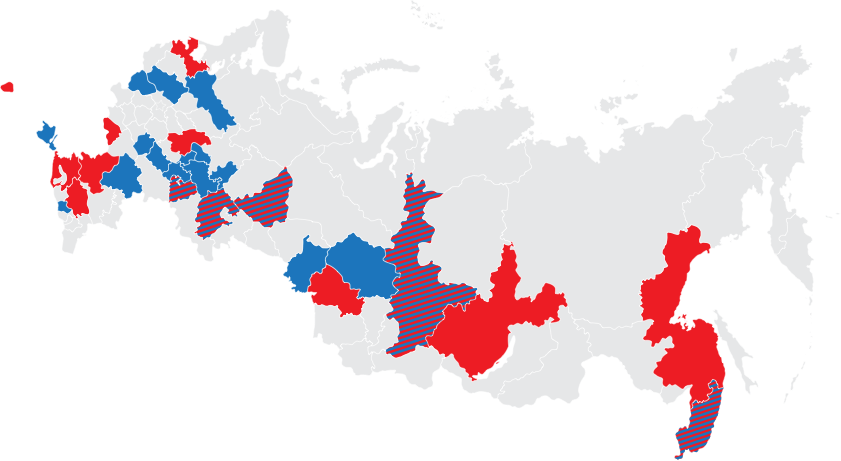 Зарубежные представительства:
Аргентина Азербайджан Белоруссия Иран Казахстан Китай Таджикистан Узбекистан Вьетнам
Региональные партнеры:
Великий Новгород Владивосток Волжский Вологда Екатеринбург Ижевск Казань Калуга Красноярск Орел Пермь Рязань Самара Саранск Симферополь Смоленск Томск Тюмень Ульяновск Уфа Чебоксары Черкесск Омск
8
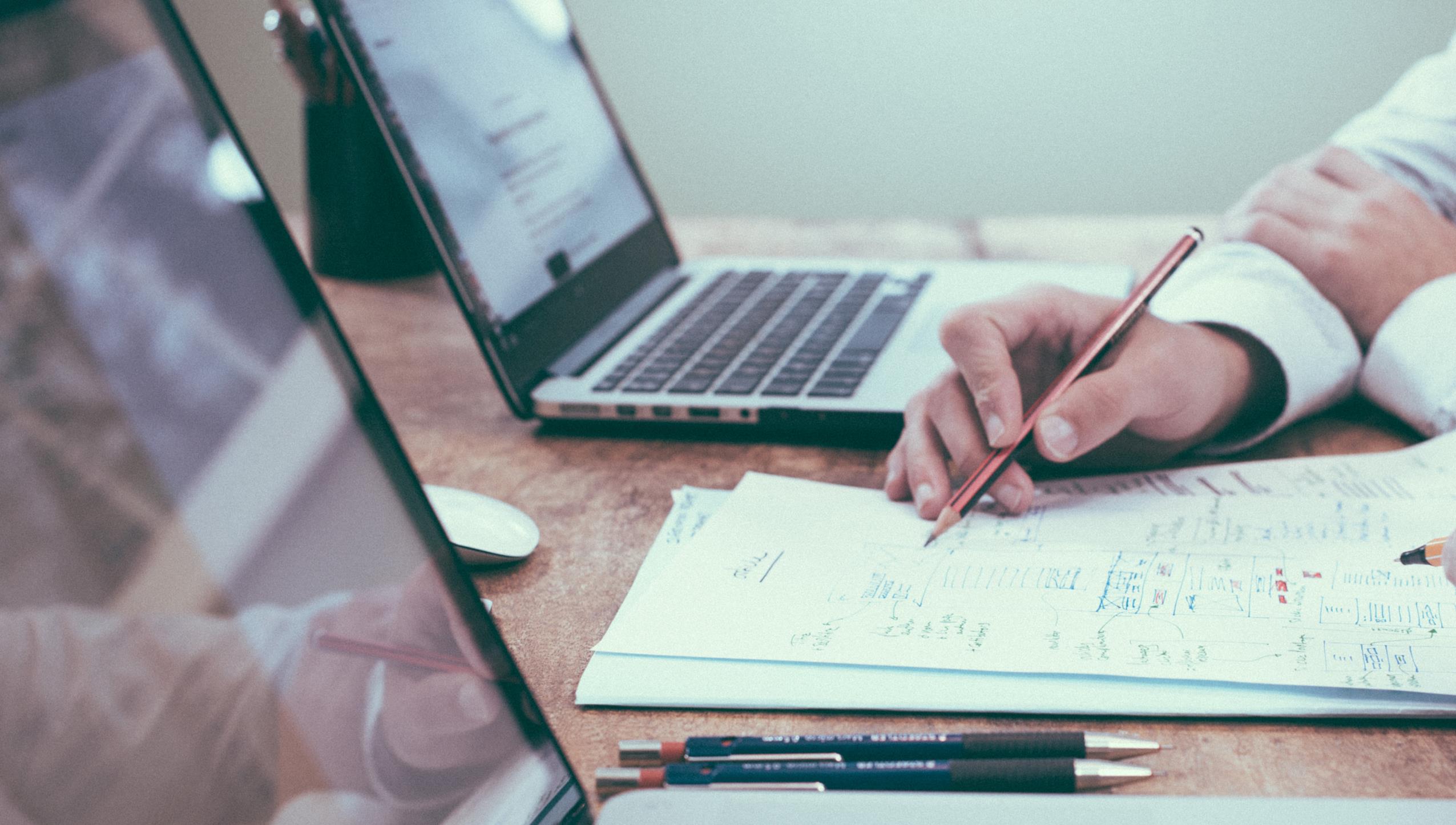 ПРОДУКТЫ ГРУППЫ 
РЭЦ
10
Пошаговая поддержка экспортера:
ф
Выбор рынка и поиск покупателя 
Аналитика и исследования 
Поиск потенциальных покупателей и партнеров на внешних рынках
Выставки и специализированные бизнес-миссии
Международные проекты и тендеры
Оценка ресурсов
Образовательные услуги (Школа экспорта РЭЦ) 
Предэкспортное финансирование (РОСЭКСИМБАНК, ЭКСАР)
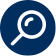 4
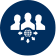 1
Подготовка к экспорту 
Консультирование по логистике 
Таможенное администрирование
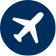 5
Подготовка товара к требованиям рынка
Сертификация 
Патентование
Лицензирование
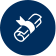 2
Оплата
Кредитно-гарантийная поддержка (РОСЭКСИМБАНК) 
Страхование (ЭКСАР)
Налоговое консультирование
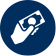 6
Переговоры и заключение контракта
Правовая поддержка 
Организация переговоров 
Подготовка эффективного коммерческого предложения и маркетинговых материалов
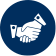 3
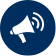 Продвижение и развитие
Специальные программы поддержки экспорта 
Экспорт по каналам электронной торговли
Программа Made in Russia
7
11
НЕФИНАНСОВЫЕ ПРОДУКТЫ РЭЦ
Аналитика и исследования
Проводит Аналитический конъюнктурный центр, созданный на базе аналитического подразделения РЭЦ, при участии аналитического центра по внешней торговле при Минпромторге России и аналитического центра при Правительстве России
Специализированные аналитические обзоры и исследования 
Востребованность продукции на внешних рынках 
Требования законодательства страны к импортируемой продукции
Поиск партнеров и продвижение на внешние рынки
Международные проекты и тендеры 
Участие в зарубежных тендерах, как коммерческих, так и государственных
Верхнеуровневый поиск и детальный поиск покупателей 
Передача контактов потенциальных иностранных покупателей
Адаптация материалов и маркетинг 
Помощь в подготовке эффективного коммерческого предложения и маркетинговых материалов, адаптация и перевод рекламных материалов и документов
Выставки и специализированные бизнес-миссии 
Обеспечение участия в международных конгрессно-выставочных мероприятиях и деловых миссиях
Экспорт по каналам международной торговли 
Размещение продукции компании на международных торговых онлайн-пло- щадках по партнерским программам; содействие в создании самостоятельной точки присутствия и размещении продук- ции на международных торговых онлайн-площадках
Помощь в установлении деловых контактов с потенциальным покупателем 
Сопровождение переговорного процесса до этапа заключения экспортной сделки
12
Сертификация, патентование, лицензирование
Международная адаптация и оценка соответствия (сертификация) 
Консультирование о требованиях, установленных на внешних рынках, которым необходимо обеспечить соответствие российской продукции для выпуска в обращение на внешние рынки
Сертификат свободной продажи 
Оформление и выдача сертификата свобод- ной продажи, необходимого для ввоза некоторых товарных категорий отечествен- ной продукции в иностранные государства
Правовая охрана интеллектуальной собственности 
Консультации и рекомендации по патент- но-правовой охране продукции/технологии в РФ и за рубежом, юридические услуги в области интеллектуальной собственности
Экспортные лицензии 
Экспертиза документов и сведений, пред- ставленных участниками ВЭД, в целях выдачи лицензий на экспорт отдельных товаров
Поддержка экспортных поставок
Логистическое сопровождение 
Базовые консультации по вопросам выбора оптимальной схемы доставки товара конеч- ному потребителю; предварительный расчет стоимости доставки; консультации по заполнению товаросопроводительных документов
Налоговое консультирование 
Базовое консультирование по вопросам возврата экспортного НДС
Таможенное администрирование 
Базовое консультирование по вопросам таможенного администрирования; примерный расчет таможенных платежей при экспорте товаров
Правовые вопросы 
Подготовка экспортного контракта; консультации и методическая помощь по вопросам валютного контроля
13
СПЕЦИАЛЬНЫЕ ПРОГРАММЫ
ПОДДЕРЖКИ ЭКСПОРТА
РЭЦ наделен функцией агента Правительства Российской Федерации по реализации специальных программ* поддержки экспортеров по следующим вопросам:
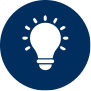 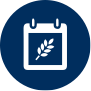 Участие в дегустационно- демонстрационных мероприятиях
Патентование
Размещение продукции в дегустационно- демонстрационных павильонах за рубежом
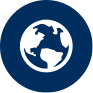 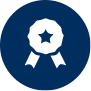 Сертификация
Участие в международных конгрессно-выставочных мероприятиях и деловых миссиях
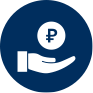 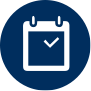 Кредитование
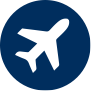 Транспортировка продукции
*Подробнее о программах можно узнать у менеджеров РЭЦ
14
ШКОЛА ЭКСПОРТА РЭЦ
Лицензированная образовательная организация, созданная на базе РЭЦ для обучения представителей МСП в регионах Российской Федерации основам экспортной деятельности.
С 2017 года очная форма обучения доступна в 41 регионе РФ
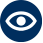 2 307 уникальных экспортеров прошло обучение по итогам 2017 года
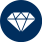 Организованно сотрудничество с РАНХиГС, ВШЭ, РЭУ им. Плеханова
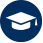 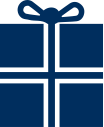 Школа экспорта РЭЦ предполагает дистанционный и очный форматы обучения на бесплатной основе:
Очная форма обучения:
Онлайн обучение:
формат тренингов 
практические занятия в группе
видео-лекции
самостоятельное изучение учебных материалов и выполнение заданий
15
ПРОГРАММА ОБУЧЕНИЯ
Образовательная программа разделена на самостоятельные курсы и охватывает все этапы экспортного проекта. Слушатели могут пройти как всю программу, так и отдельные ее модули.
Введение в экспорт: жизненный цикл экспортного проекта. Государственная поддержка экспортно ориентированных предприятий 
Эффективный маркетинг для экспортеров 
Деловая коммуникация в экспортной деятельности 
Правовое обеспечение экспортной деятельности 
Управление финансовыми ресурсами для экспортеров 
Документационное обеспечение экспортной деятельности 
Таможенное оформление экспортных операций 
Логистика в экспортной деятельности 
Возможности онлайн-торговли для экспортеров 
Налоговые аспекты экспортной деятельности 
Поддержка экспортеров: продукты группы РЭЦ
По итогам прохождения каждого курса слушатели получают справку об обучении, а после освоения всех 11 курсов и успешного прохождения итоговой аттестации слушатели получают удостоверение о повышении квалификации по всей образовательной программе.
ПОДРОБНУЮ ИНФОРМАЦИЮ О ШКОЛЕ ЭКСПОРТА РЭЦ МОЖНО ПОЛУЧИТЬ НА САЙТЕ WWW.EXPORTEDU.RU
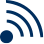 16
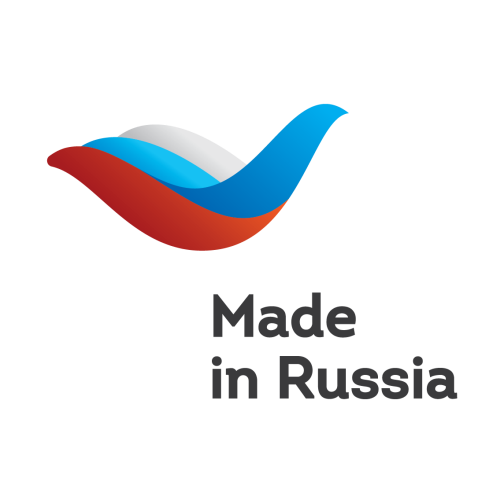 MADE IN RUSSIA
Программа Made in Russia по продвижению известных российских брендов и товаров за рубежом призвана подтвердить добросовестность отечественного производителя как надежного поставщика качественной продукции
Для того, чтобы стать участником данной программы, необходимо пройти бесплатную процедуру сертификации в РЭЦ. 
Эксперты РЭЦ проведут независимую оценку компетенций и внешнеэкономического потенциала компании, а также проверят продукцию на соответствие требованиям российского законодательства. 
Пройти сертификацию может как компания, которая уже работает на внешних рынках, так и потенциальный экспортер. 
Все сертификационные процедуры, а также информационное продвижение для предприятий-заявителей на сертификацию являются бесплатными.
20
Срок проведения сертификационных процедур с момента подачи оригиналов документов
Рабочих
дней
17
ПРЕИМУЩЕСТВА ДЛЯ УЧАСТНИКОВ ПРОГРАММЫ:
Подтверждение статуса добросовестных производителей для российских экспортеров 
Подтверждение страны происхождения товара 
Защита российской продукции от подделок и контрафакта за рубежом 
Снижение маркетинговых и рекламных расходов компании 
Включение в электронный каталог российских производителей на восьми иностранных языках 
Возможность маркировки продукции и рекламных носителей брендом Made in Russia
ГЕОГРАФИЯ ПРОГРАММЫ: 
КИТАЙ 
ИНДИЯ 
ИРАН 
ВЬЕТНАМ 
ИНДОНЕЗИЯ 
АРГЕНТИНА 
КАЗАХСТАН
 БЕЛОРУССИЯ 
ТАДЖИКИСТАН 
АЗЕРБАЙДЖАН 
ГЕРМАНИЯ 
ИСПАНИЯ 
ВЕЛИКОБРИТАНИЯ
ПОДРОБНУЮ ИНФОРМАЦИЮ О MADE IN RUSSIA МОЖНО ПОЛУЧИТЬ НА САЙТЕ WWW.MADEINRUSSIA.COM
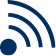 18
ФИНАНСОВЫЕ ПРОДУКТЫ: СТРАХОВАНИЕ
ЭКСАР является единственным экспортным агентством в России и осуществляет страхование экспортных кредитов от коммерческих и политических рисков, российских инвестиций за рубежом от политических рисков
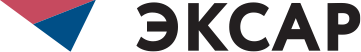 Деятельность ЭКСАР регулируется специальным постановлением Правительства РФ No 964 от 22.11.2011 «О порядке осуществления деятельности по страхованию и обеспечению экспортных кредитов и инвестиций от предпринимательских и политических рисков»
Для кого предназначены продукты ЭКСАР:
Российские предприятия-экспортеры (крупные предприятия и корпорации, малые и средние предприятия) 
Российские и иностранные финансовые организации (кредитные организации, факторинговые компании, лизинговые компании и т. д.) 
Экспортные кредитные агентства других стран и частные коммерческие кредитные страховщики
Продукты ЭКСАР предназначены для защиты: 
Экспортных кредитов от предпринимательских (коммерческих) и политических рисков 
Российских инвестиций за рубежом от политических рисков
19
ПРОДУКТЫ ЭКСАР
Для экспортеров:
Страхование кредита поставщика 
Предназначено для защиты российских компаний, а также их дочерних обществ за рубежом от риска неплатежа иностранного покупателя. Страховое покрытие распространяется на поставки, осуществляемые по контракту на условиях отсрочки платежа.
Страхование международного лизинга 
Предназначено для защиты лизингодателя от риска возникновения у него убытков в резуль- тате неисполнения иностранным лизингополучателем обязательств по оплате лизинговых платежей.
Страхование краткосрочной дебиторской задолженности (комплексное страхование экспортных кредитов) 
Предназначено для защиты российских компаний, а также их дочерних обществ за рубежом от риска неплатежа иностранных покупателей. Страховое покрытие распространяется на регулярные поставки однородных товаров, осуществляемые на условиях отсрочки платежа (длительностью не более 360 дней) постоянным покупателям за рубежом.
Для инвесторов:
Страхование российских инвестиций за рубежом 
Предназначено для защиты российских инвесторов от риска утраты инвестиций в результате событий политического характера. Страховое покрытие распространяется на инвестиции , осуществленные за рубежом, как в форме вложений в капитал иностранных компаний, так и предоставленных в форме акционерных займов.
20
Для банков:
Страхование кредита покупателю 
Предназначено для защиты российской или иностранной финансовой организации от риска невозврата кредита (и процентов по нему), предоставленного иностранному заемщику (покупателю или банку покупателя) для оплаты по контракту за товары (услуги или работы), экспортируемые из России.
Страхование подтвержденного аккредитива 
Предназначено для защиты банка (российского или иностранного), подтверждающего аккредитив иностранного банка-эмитента, от риска неполучения возмещения по нему. Страховое покрытие распространяется на аккредитивы (в том числе с предоставлением финансирования), выставленные для оплаты по контрактам за товары (услуги или работы), экспортируемые из России.
Страхование экспортного факторинга 
Предназначено для защиты фактора от риска неплатежа иностранных контрагентов. Для экспортно ориентированных МСП разработаны специальные условия рассмотрения запросов в рамках страхования кредита на пополнение оборотных средств экспортера и страхование экспортного факторинга.
Страхование кредита на пополнение оборотных средств экспортера 
Предназначено для защиты российской или иностранной финансовой организации от риска невозврата кредита (и процентов по нему), предоставленного российскому экспортеру на цели исполнения экспортного контракта.
Страхование кредитов на создание экспортно ориентированных производств 
Предназначено для защиты российской или иностранной финансовой организации от риска невозврата кредита (и процентов по нему), предоставленного для реализации инвестицион- ного проекта по созданию нового или расширению существующего экспортно ориентирован- ного производства на территории Российской Федерации для целей приобретения товаров, работ и услуг российских поставщиков.
21
ФИНАНСОВЫЕ ПРОДУКТЫ:
КРЕДИТНО-ГАРАНТИЙНАЯ ПОДДЕРЖКА ЭКПОРТА
Основная цель РОСЭКСИМБАНК предоставление финансовой и гарантийной поддержки российским экспортерам для реализации потребностей экспортеров в финансировании экспортных операций и поддержки их экспортной деятельности в целом
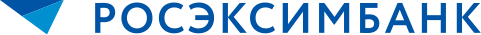 РОСЭКСИМБАНК является членом следующих организаций:
Для кого предназначены продукты РОСЭКСИМБАНК:
Ассоциация Российских банков (АРБ)
Московская биржаРоссийский финансово-банковский союз (РФБС) РОССВИФТ 
S.W.I.F.T. 
Некоммерческое партнерство «Национальный комитет содействия экономическому сотрудничеству со странами Латинской Америки» 
Российский национальный комитет 
Международная торговая палата – Всемирная организация бизнеса
Экспортеры российской продукции или услуг 
Российские производители, поставляющие продукцию на экспорт посредством торговых домов или агентов 
Иностранные покупатели российской продукции 
Зарубежные финансовые институты (в целях финансирования контрактов на приобретение российской продукции и услуг)
22
ПРОДУКТЫ РОСЭКСИМБАНК
Кредиты на поддержку экспорта
Продуктовая линейка РОСЭКСИМБАНК разработана с целью обеспечить поддержку экспортных контрактов на всех этапах их реализации.
Финансирование экспортера:
I. Предэкспортное финансирование: 
Финансирование расходов по экспортному контракту 
Предоставление средств для покупки сырья, материалов, оплаты услуг субподрядчиков. 
Финансирование текущих расходов по экспортным поставкам 
Пополнение средств для поддержания и увеличения объемов производства в целях реализа- ции экспортного контракта. 
Выкуп кредитов
II. Постэкспортное финансирование: 
Финансирование коммерческого кредита экспортера 
Предоставление средств на период ожидания поступлений от выручки по экспортному кон- тракту, предусматривающего отсрочку платежа, при условии возникновения дебиторской задолженности и предоставлении экспортером отгрузочных документов. 
Финансирование торгового оборота с иностранными покупателями 
Предоставление средств аналогично финансированию коммерческого кредита экспортера. Продукт предусмотрен для финансирования регулярных отгрузок с отсрочкой платежа не более 1 года. 
Финансирование под уступку денежных требований (факторинг)
ЭКСПОРТ
23
Финансирование покупателя:
Прямой кредит иностранному покупателю 
Предоставление средств зарубежному покупателю избавляет экспортера от необходимости предоставления длительной отсрочки платежа. 
Финансирование через подтвержденный аккредитив 
Обеспечение зарубежному покупателю доступа к финансированию оплаты по экспортному контракту через аккредитив, выпущенный иностранным банком и подтвержденный РОСЭКСИМБАНК. 
Кредит банку иностранного покупателя 
Предоставление средств банку-кредитору иностранного покупателя.
Программа поддержки высокотехнологичной продукции
В рамках реализации запущенной совместно с Минпромторгом России программы поддерж- ки экспорта высокотехнологичной продукции АО РОСЭКСИМБАНК предлагает кредиты по ставкам, которые позволяют значительно увеличить экспортные возможности компании. Кредитование доступно в рублях, долларах США и евро. Перечень высокотехнологичной продукции, утвержден приказом Министерства промышленности и торговли Российской Федерации No 1993 от 23.06.2017
Банковские гарантии на поддержку экспорта:
Тендерные гарантииГарантия возврата авансового платежаГарантия надлежащего исполнения обязательств Гарантия платежных обязательствГарантия в пользу налоговых органов
24
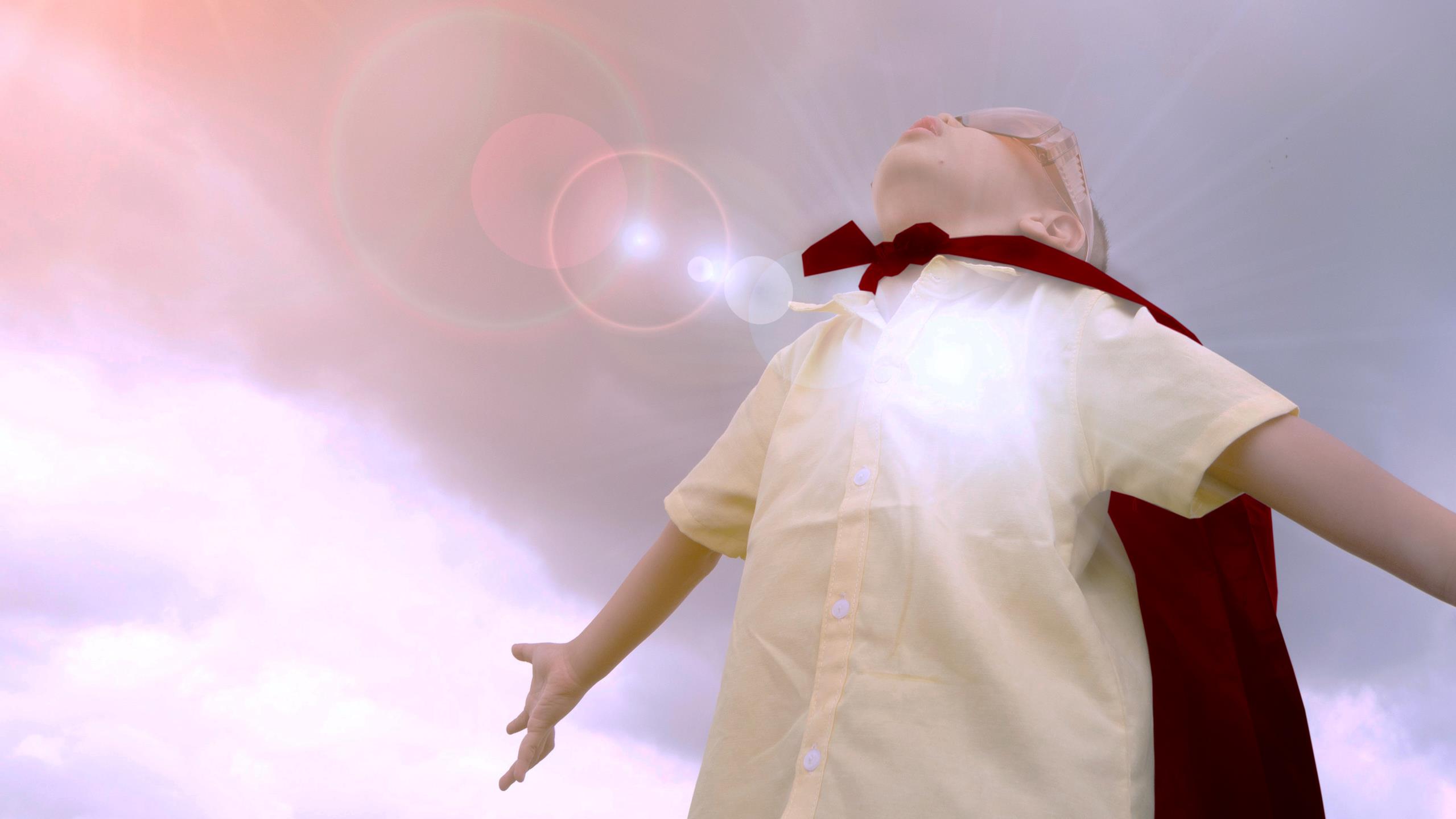 КАК НАЧАТЬ РАБОТУ 
С РЭЦ
27
Способы обращения в РЭЦ
Позвонить по телефону +7 (495) 937 47 47
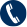 Авторизоваться на портале www.exportcenter.ru и направить запрос через «ЛИЧНЫЙ КАБИНЕТ»
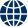 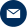 Направить письмо в свободной форме на адрес info@exportcenter.ru
Экспортер
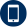 Написать запрос через МОБИЛЬНОЕ ПРИЛОЖЕНИЕ
Личный кабинет экспортера
В личном кабинете экспортера вы можете: 
– Подать заявку на оформление услуги РЭЦ– Отправить необходимые документы для рассмотрения вашей заявки – Обратиться с вопросом к сотруднику– Отслеживать статус ваших обращений и заявок на оказание услуг– Управлять подписками на новости и мероприятия РЭЦ
Пример стандартного запроса в личном кабинете
Авторизуйтесь на портале
Нажмите на кнопку «Получить услугу» 
Заполните электронную анкету на предоставление услуги в личном кабинете 
Скачайте и подпишите заполненную анкету на предоставление услуги 
Загрузите скан-копию анкеты на предоставление услуги через личный кабинет 
Дождитесь реализации услуги (Актуальный статус реализации услуги вы всегда можете посмотреть в истории обращений) 
Получите заказанную услугу от специалиста РЭЦ
28
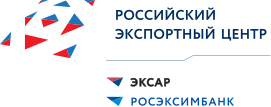 www.exportcenter.ru+7 (495) 937-47-47info@exportcenter.ruМосква, Краснопресненская наб. 12, подъезд 9
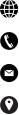